Podaljšano bivanje 1.razredPredlog za malico: mini pizza kruhki
Recept: 20 dag šunke(ali druge salame)
             10 dag mortadele
             20 dag sira
             1 žlica ajvarja
             1 žlica gorčice
             1 žlica origana
             majoneza
             1 trdo kuhano jajce
1. Na manjše koščke razreži salamo, sir in trdo kuhano jajce.                                                                   2.Dodaj ajvar, gorčico, origano in majonezo.                                                  Majoneze naj bo več kot ajvarja in gorčice.3. Zmešaj in namaži na kruhke.                                       4.Daj v pečico                  5. DOBER TEK
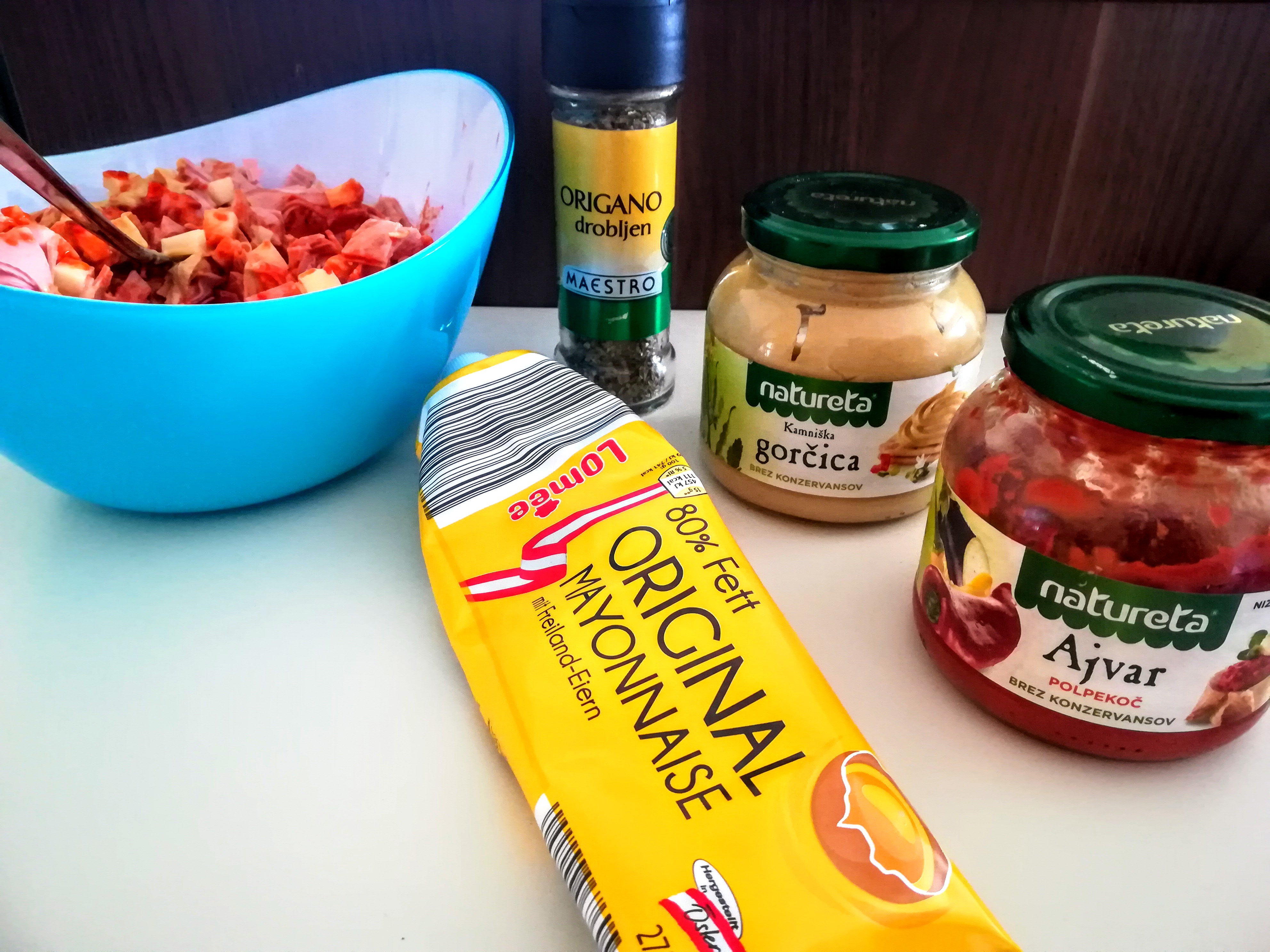 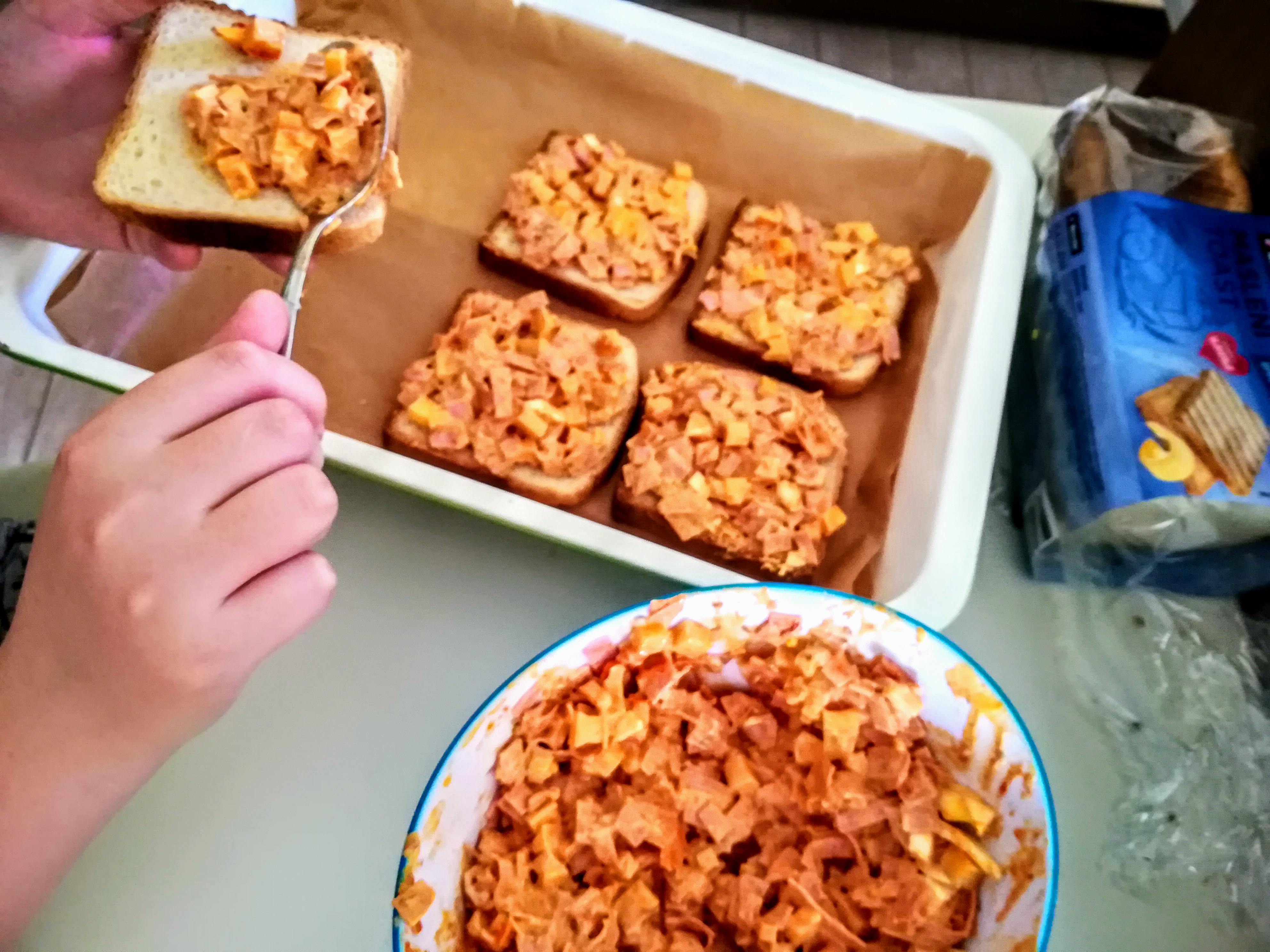 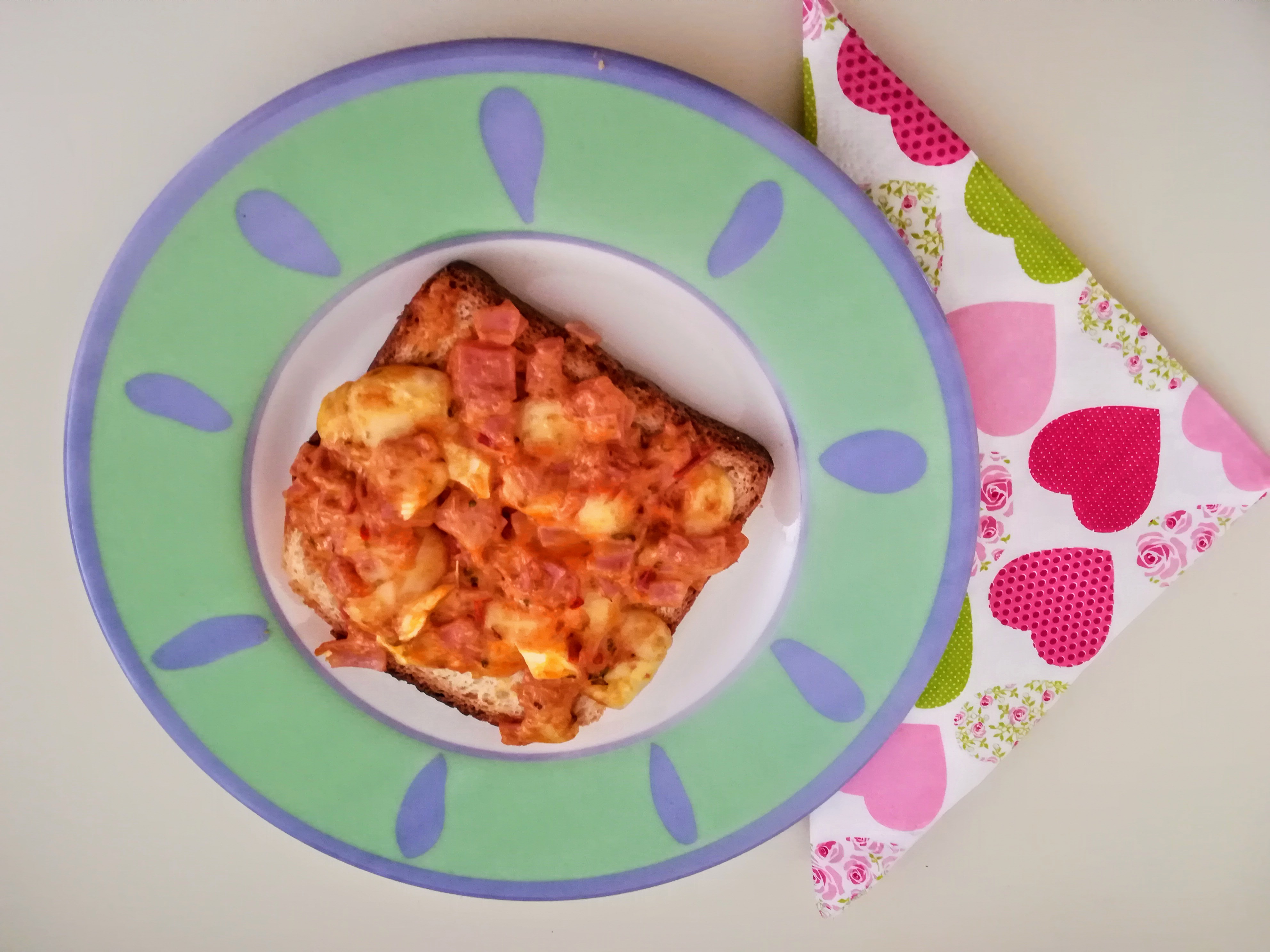 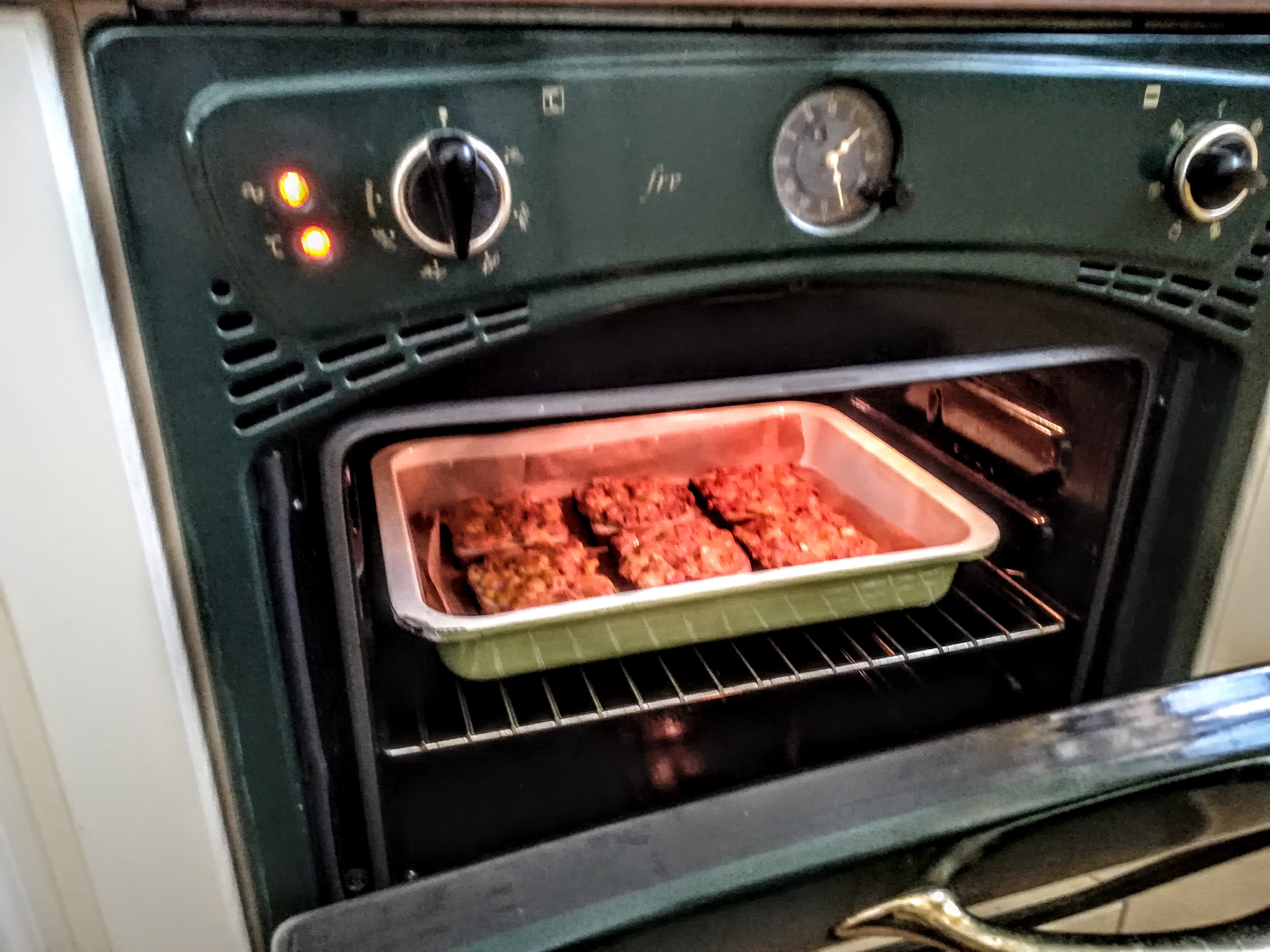 Predlog za poslušanje pravljice:Bodi prijazen
Vsi drugačni, vsi enaki, vsi prijazni. Predlagam, da pred spanjem poslušaš pravljico.
https://www.youtube.com/watch?v=i7fCZ3y1yyA
Pojdi na povezavo, klikni z desno tipko miške nanjo in klikni odpri hiperpovezavo.
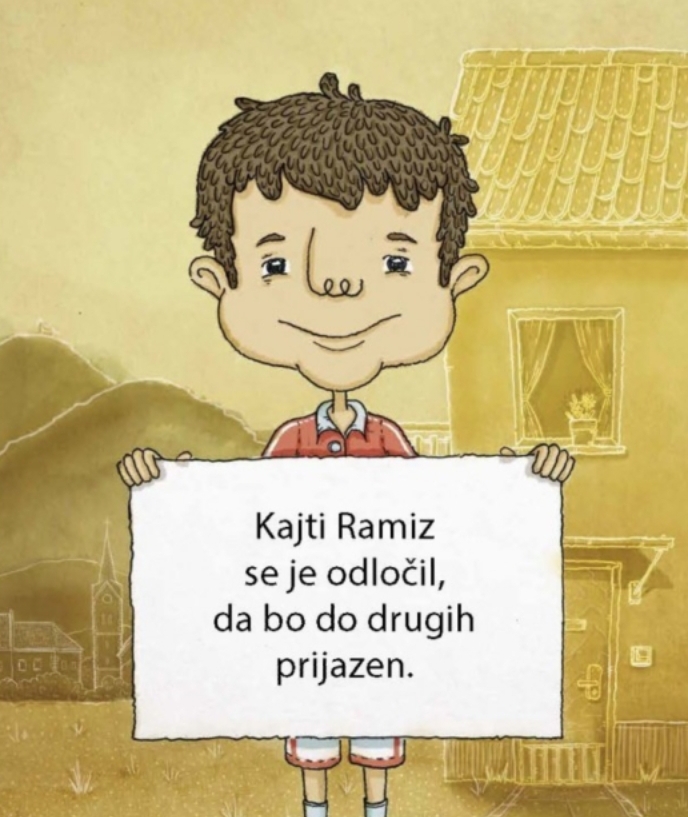 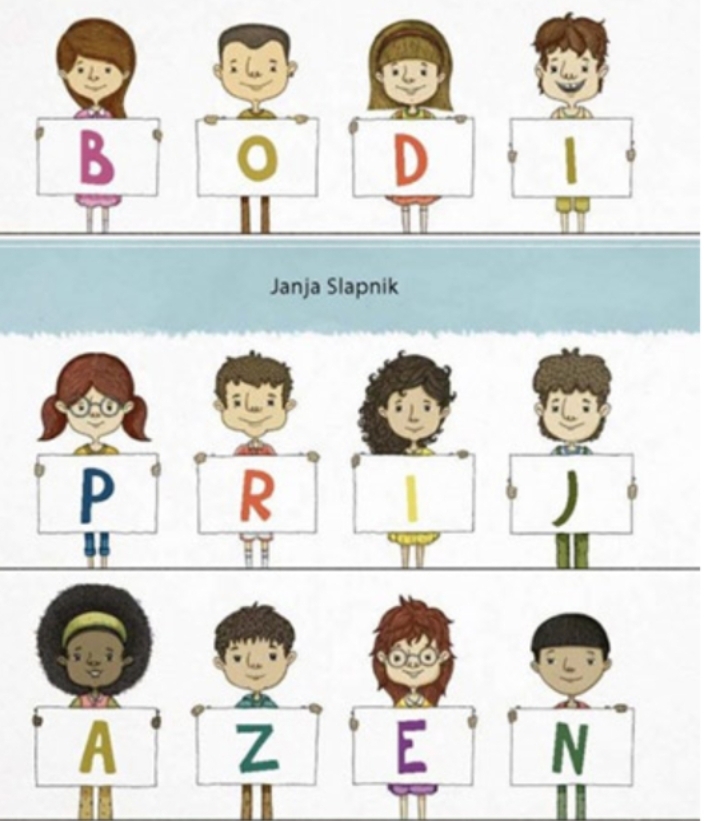